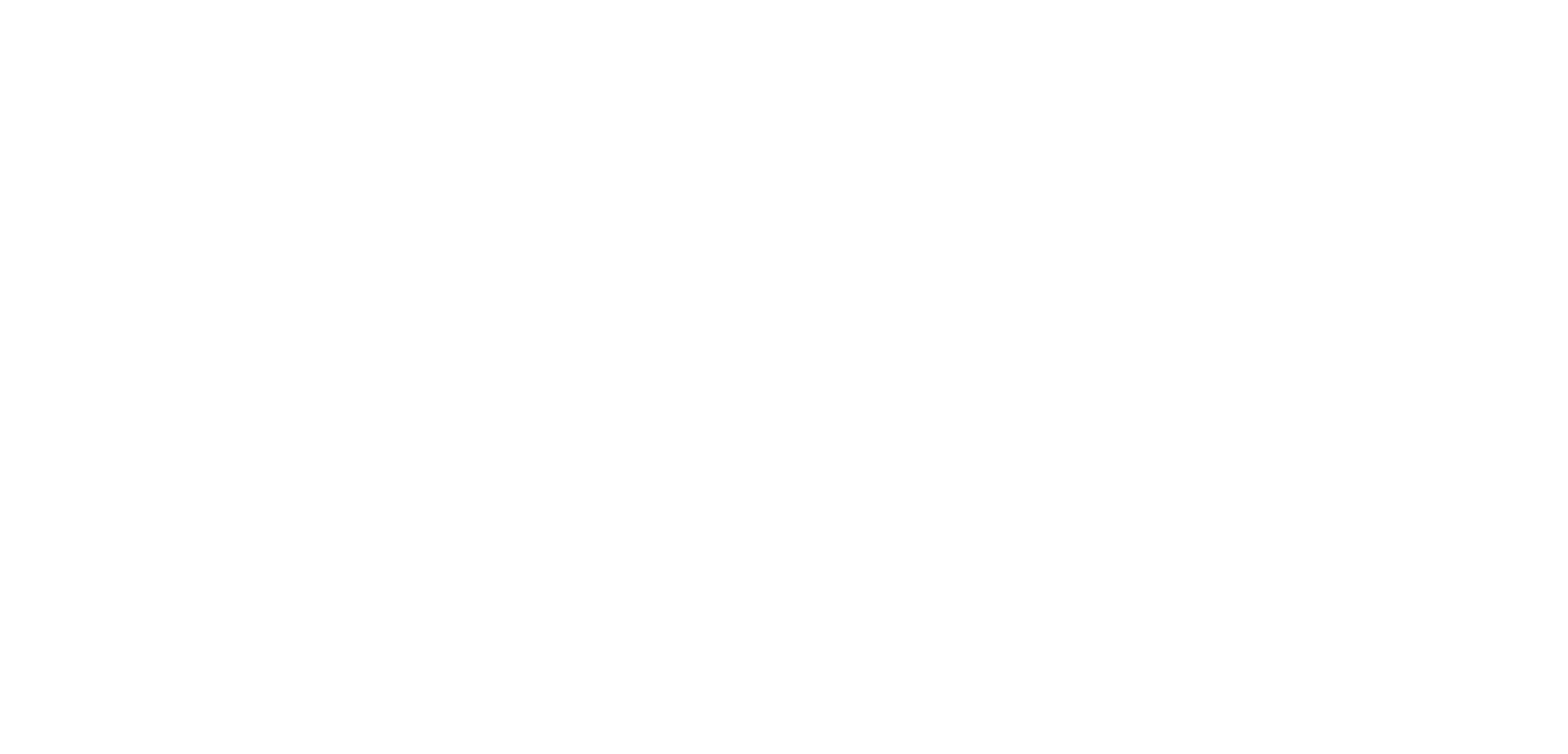 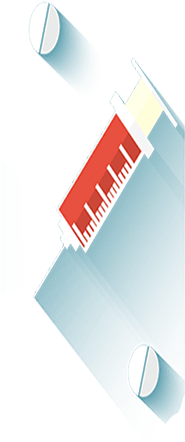 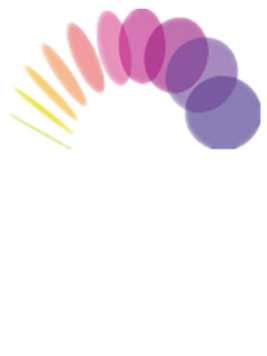 2022-2023学年第一学期教师安全工作会议（3）
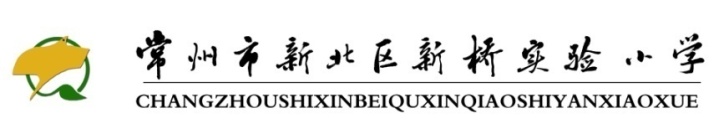 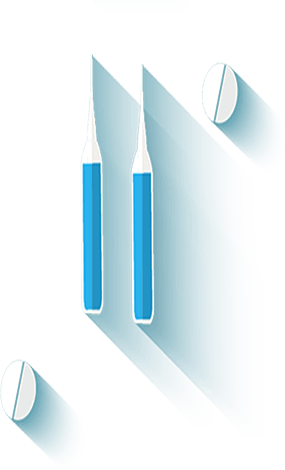 畅安校园的行动与思考
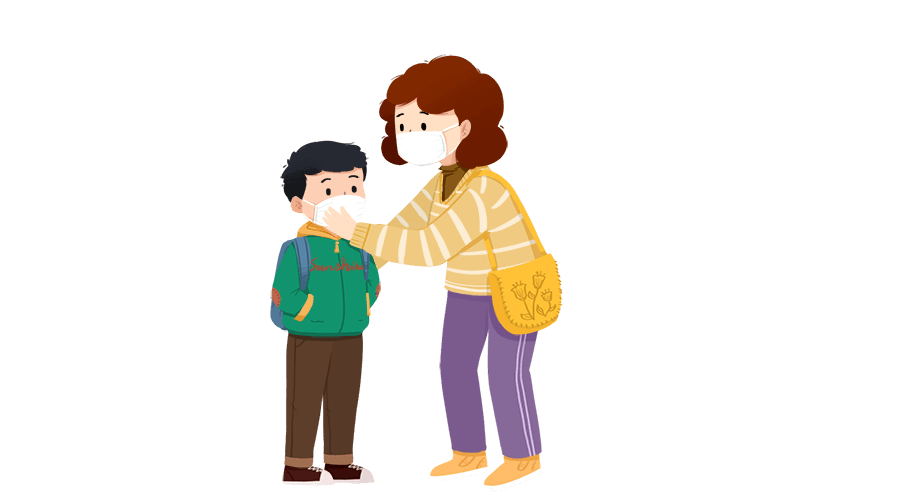 新北区新桥实验小学 姚建法  
2022年9月2日
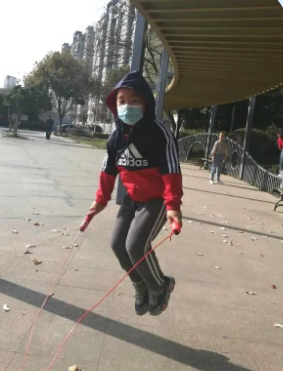 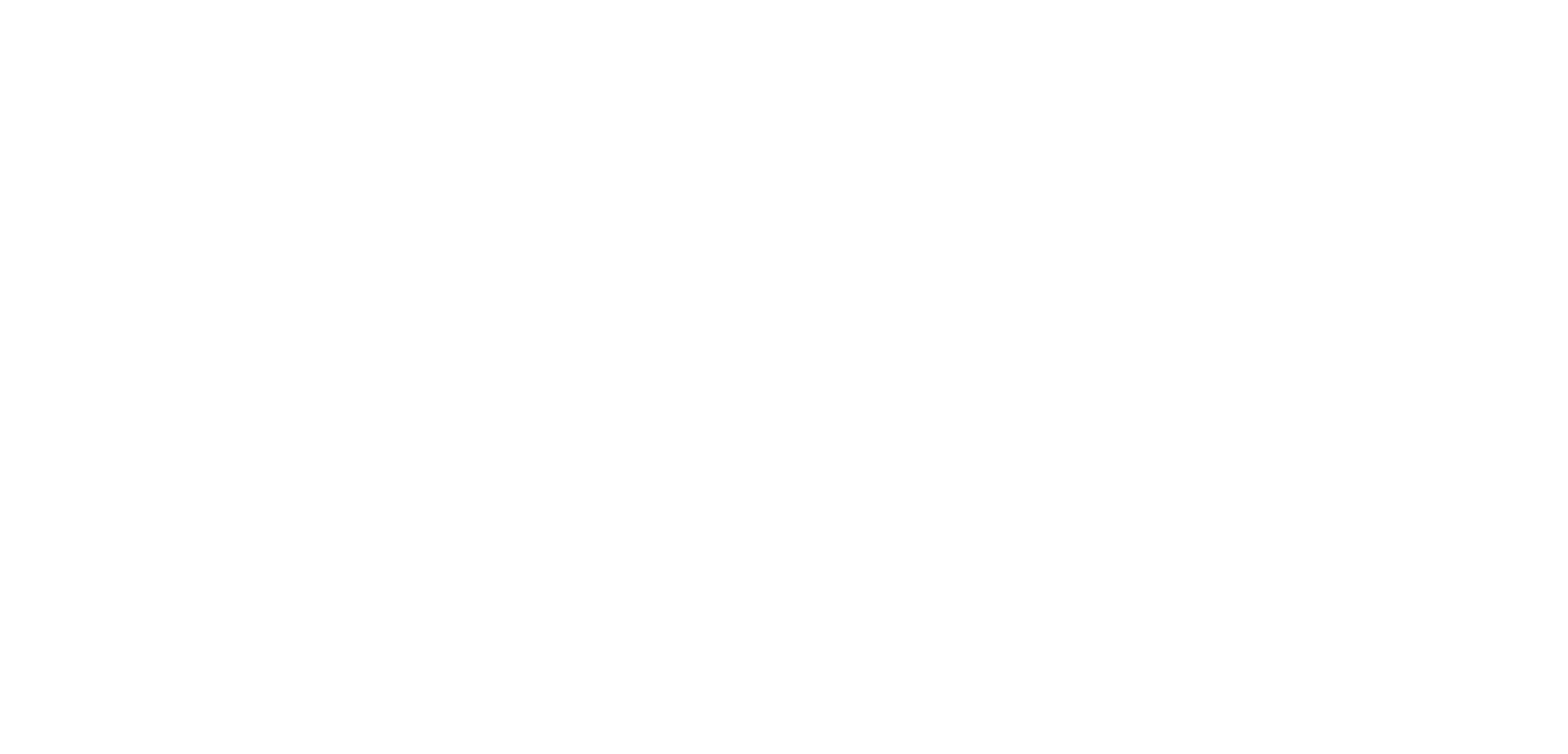 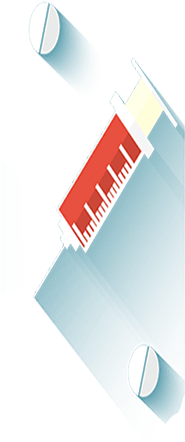 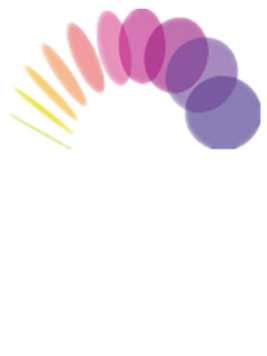 2022-2023学年第一学期教师安全工作会议（3）
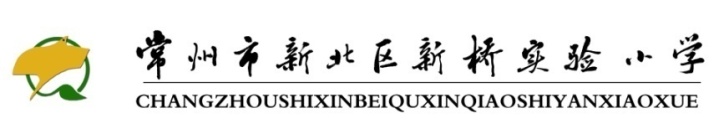 护好一道“门”
“实”门——门禁系统
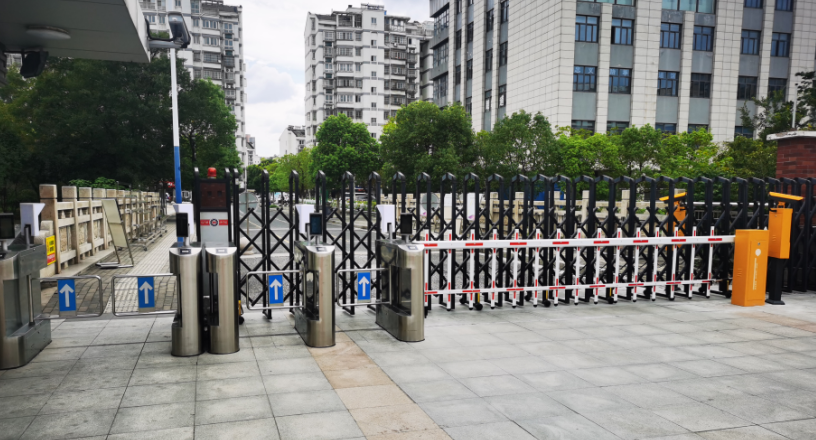 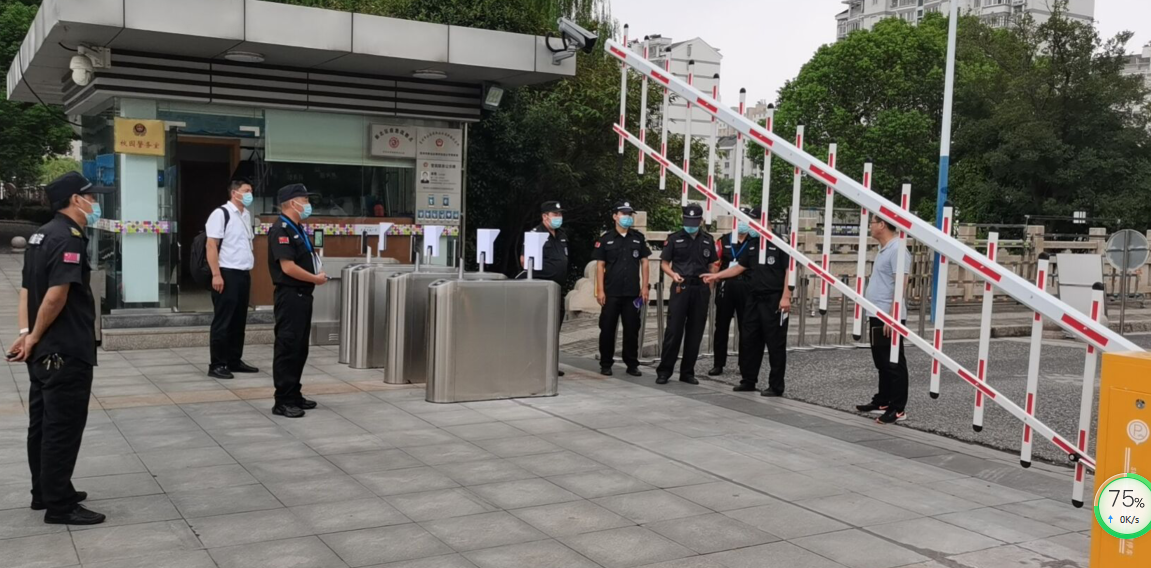 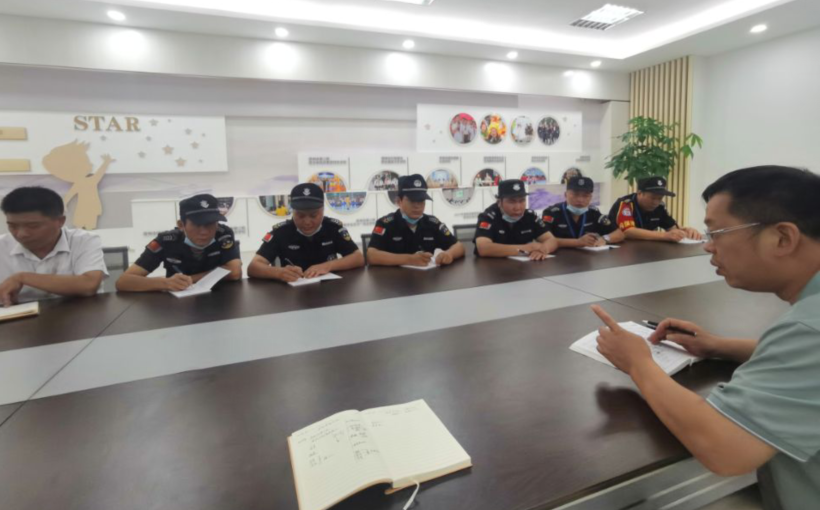 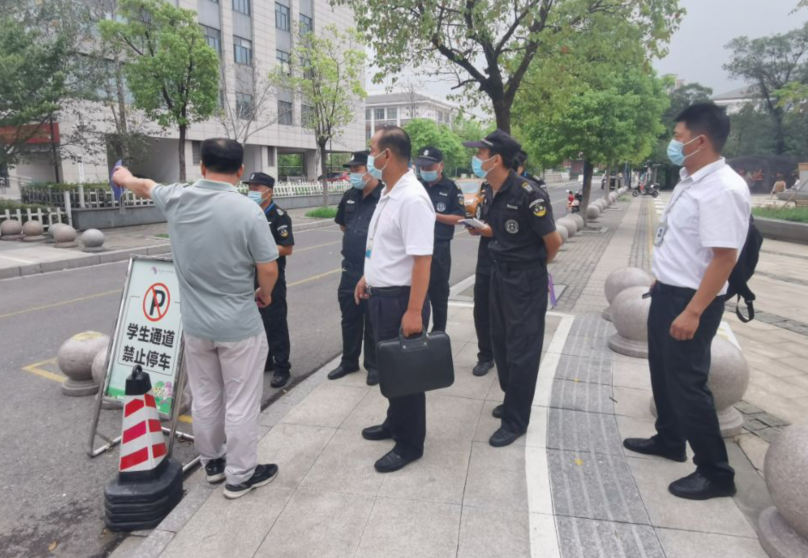 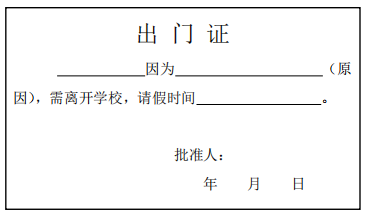 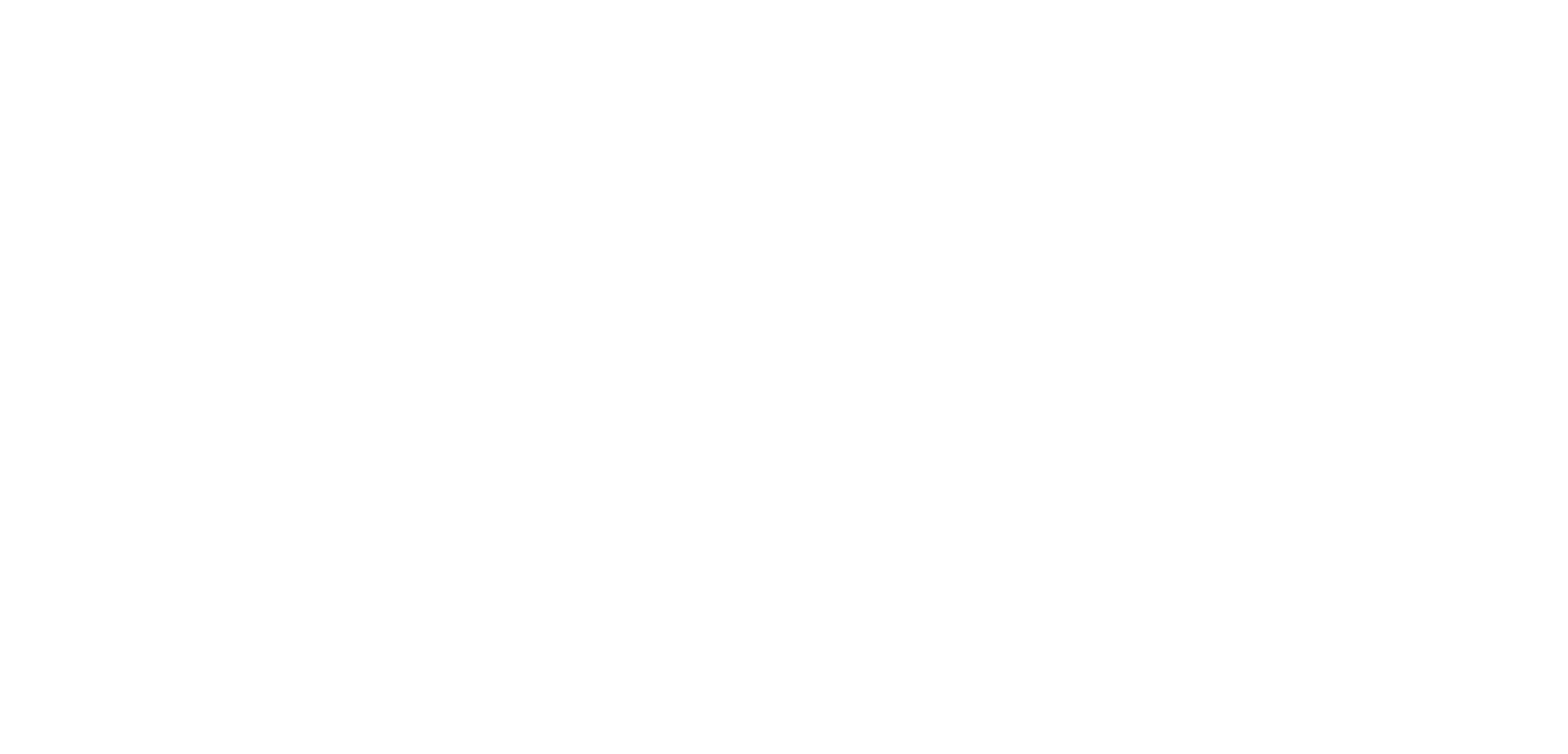 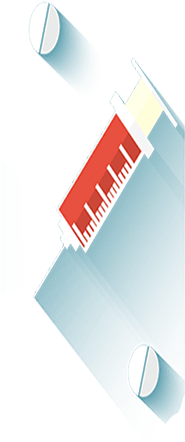 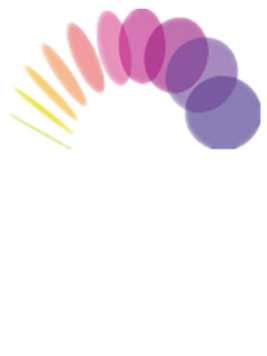 2022-2023学年第一学期教师安全工作会议（3）
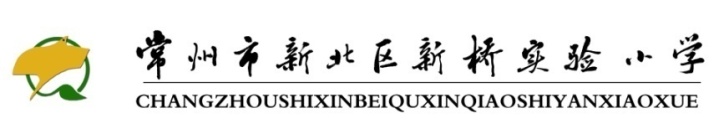 护好一道“门”
“实”门——门禁系统
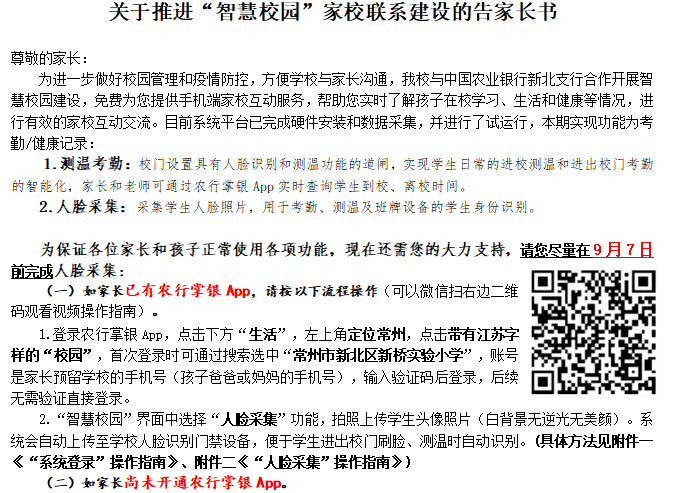 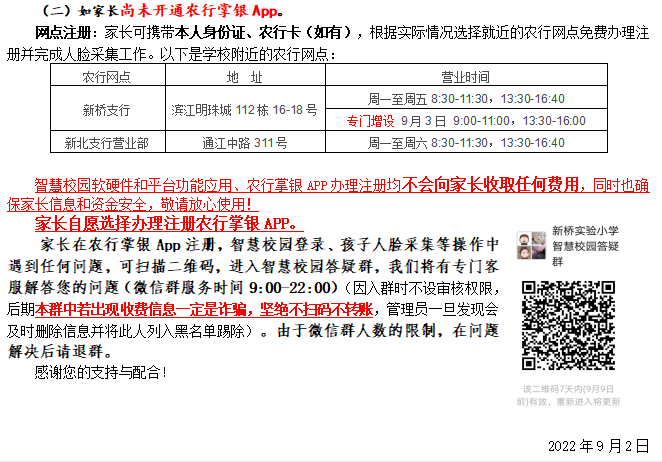 关注动态过程  免费自愿原则
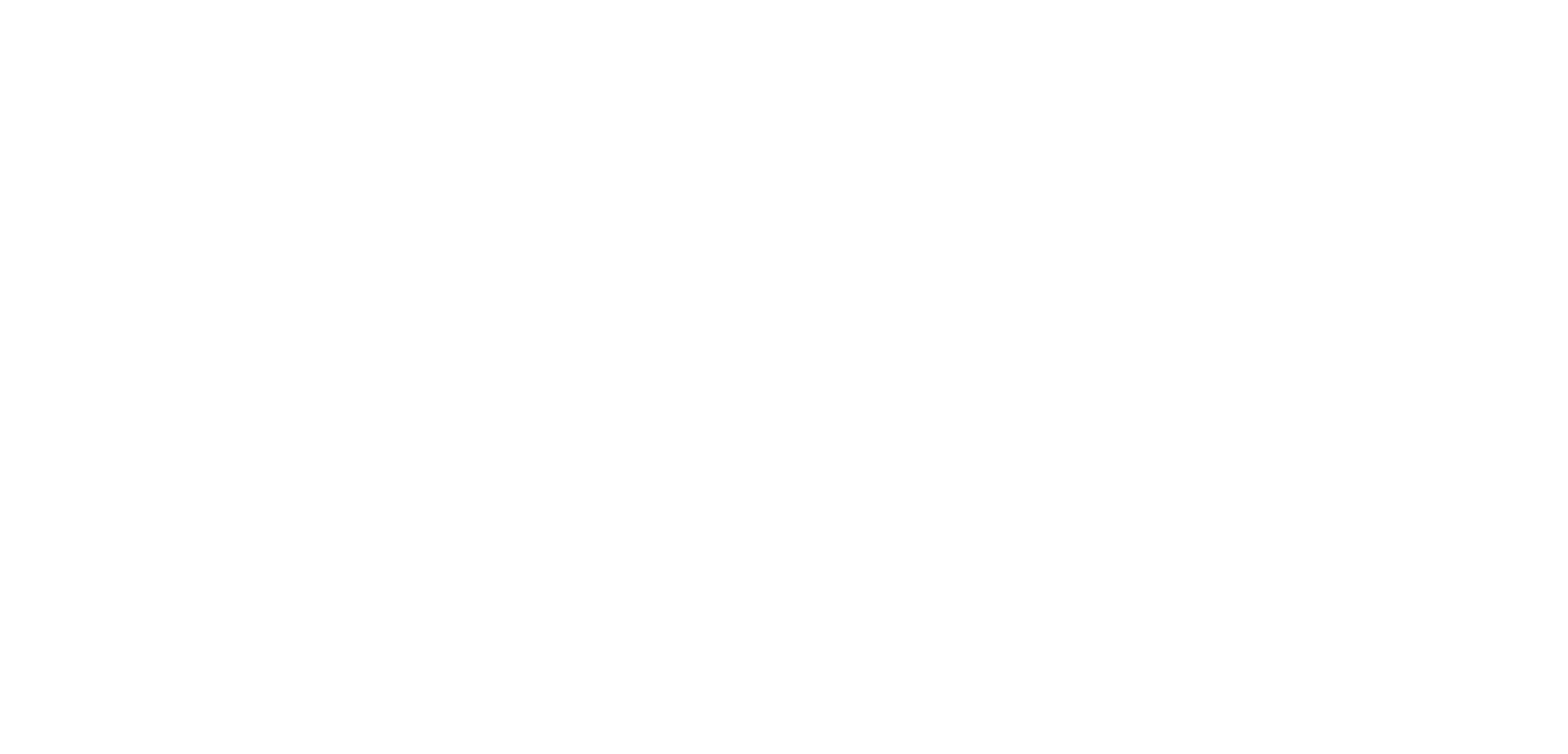 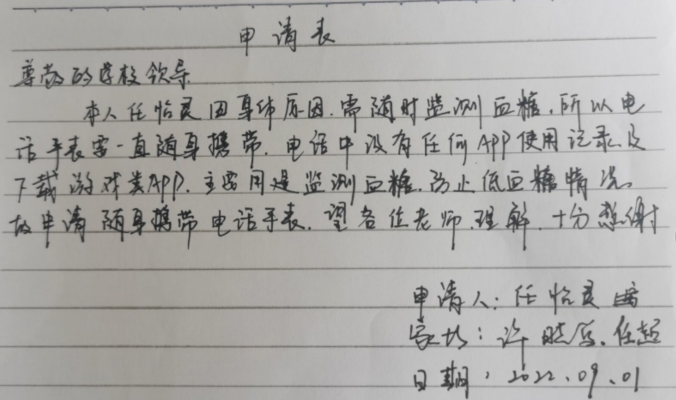 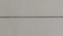 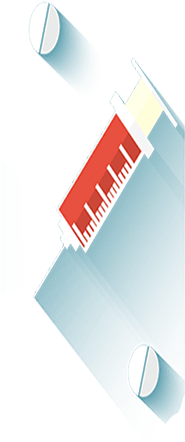 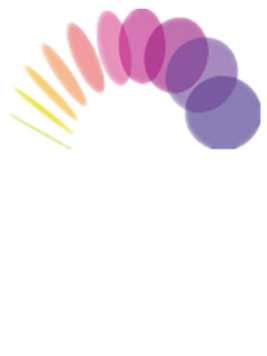 2022-2023学年第一学期教师安全工作会议（3）
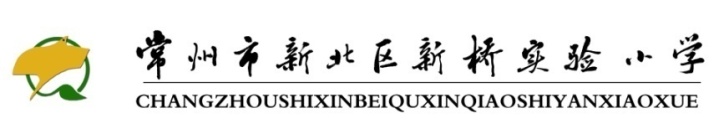 护好一道“门”
“心”门——心理系统
做好家校沟通  做实特殊需求  摸细特殊学生
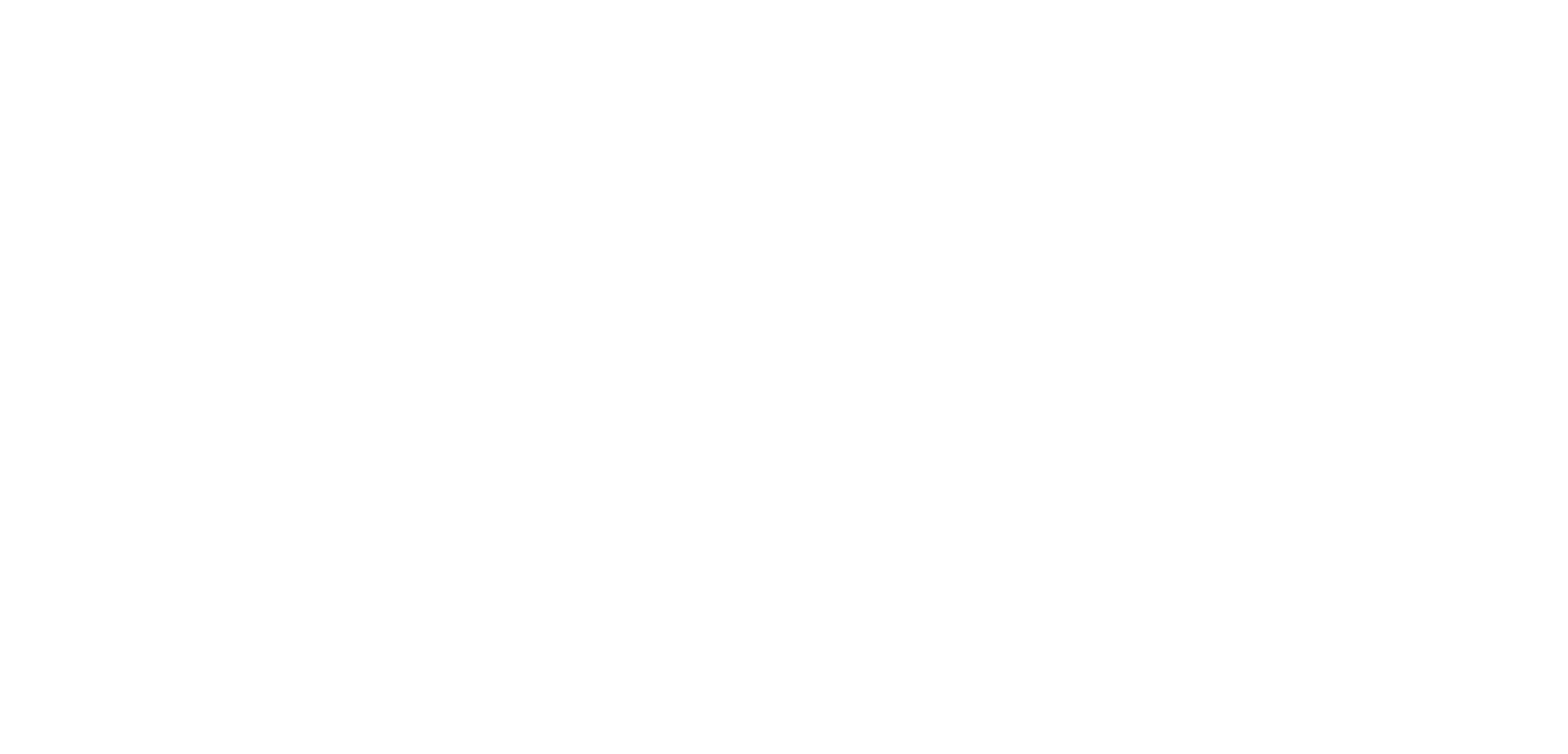 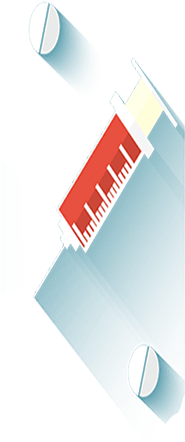 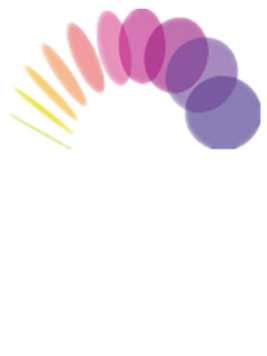 2022-2023学年第一学期教师安全工作会议（3）
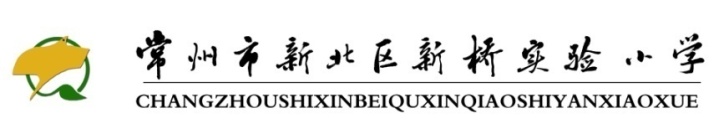 测好一个“酸”
学生——教职工
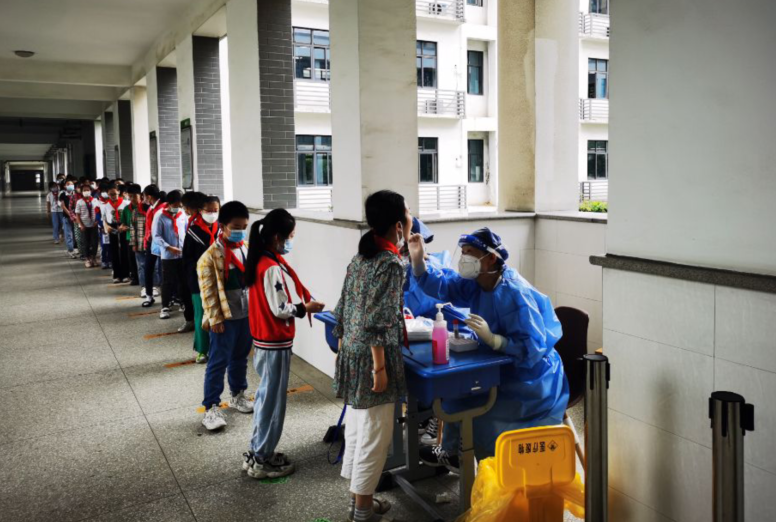 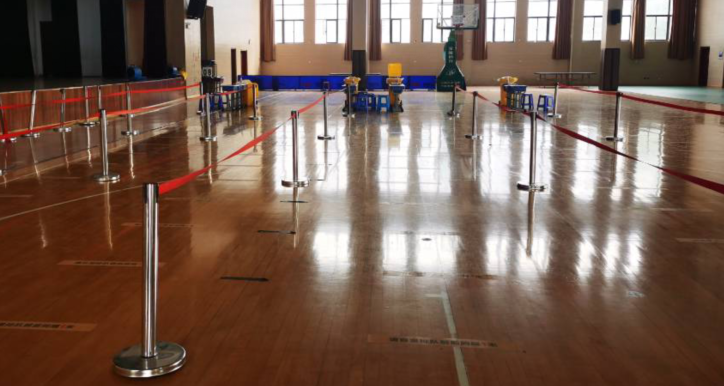 静——齐——快：行走之礼、公共之仪
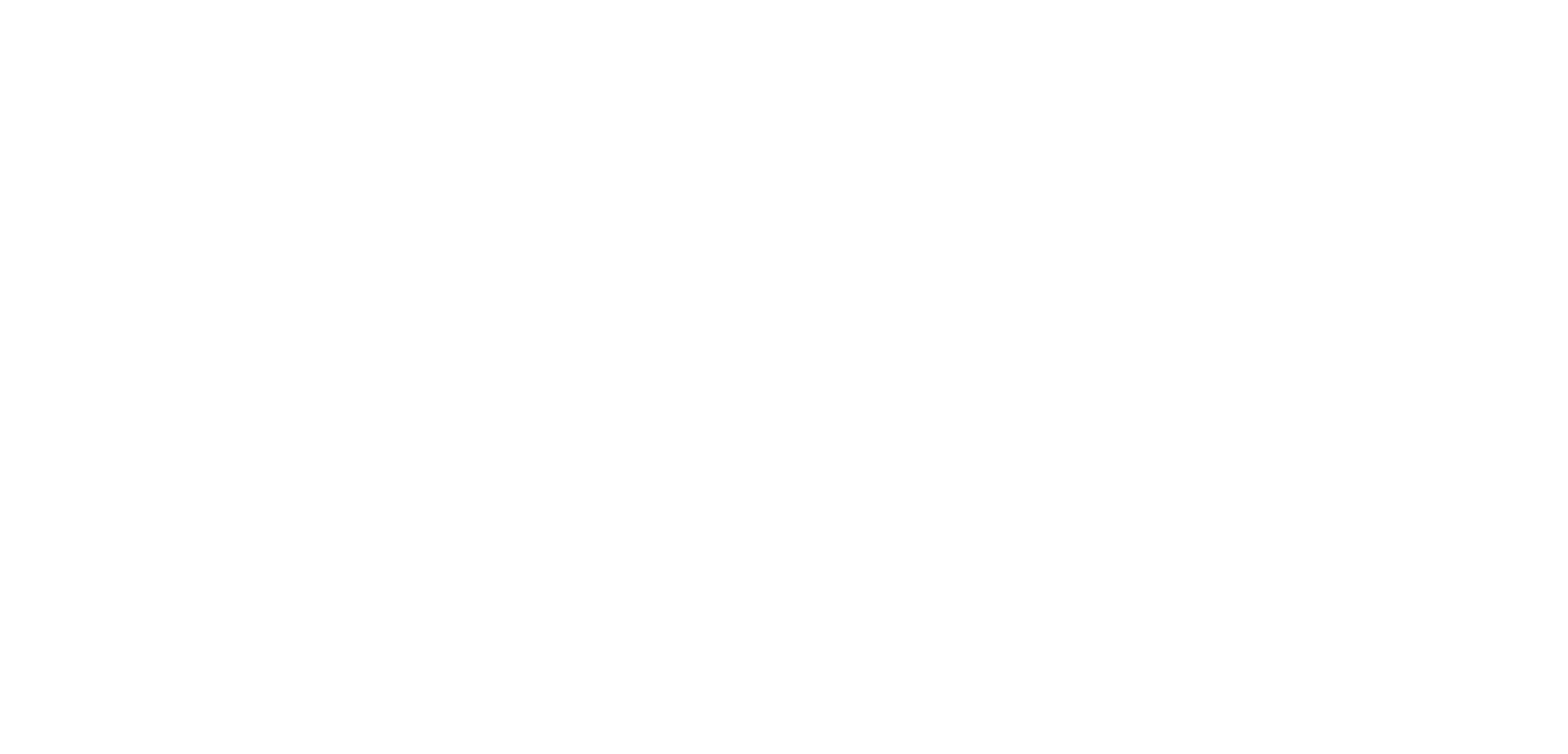 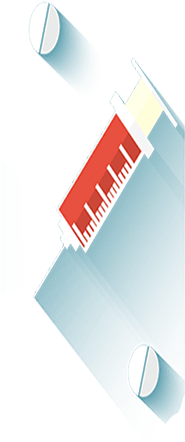 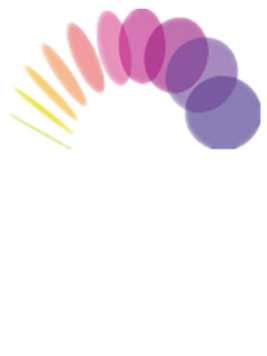 2022-2023学年第一学期教师安全工作会议（3）
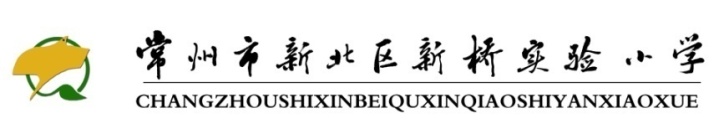 填好二张“表”
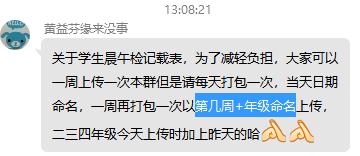 教室——专用室——办公室
三类问题

1未记2早签
3生写
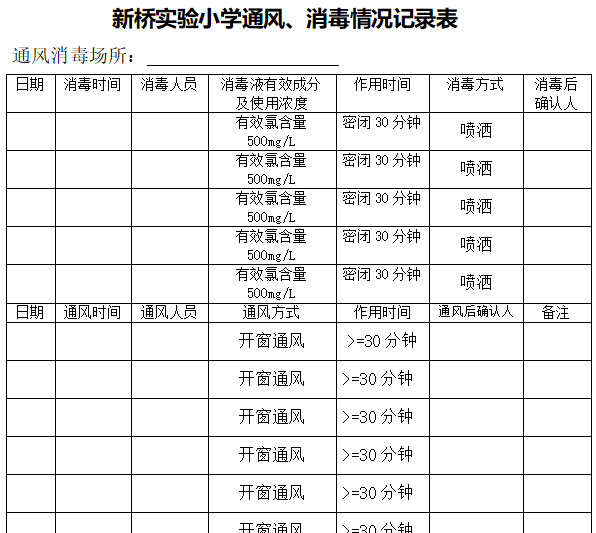 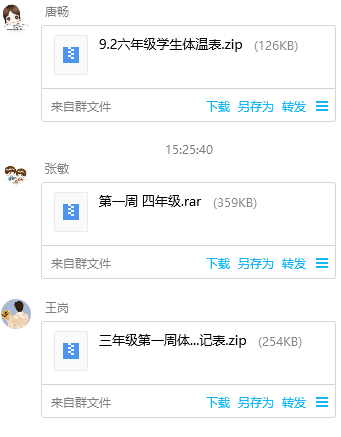 一日一填
一周一张
一日三填
强化日常
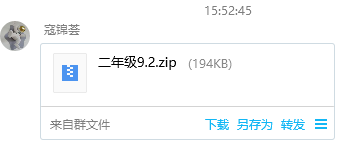 重视自己
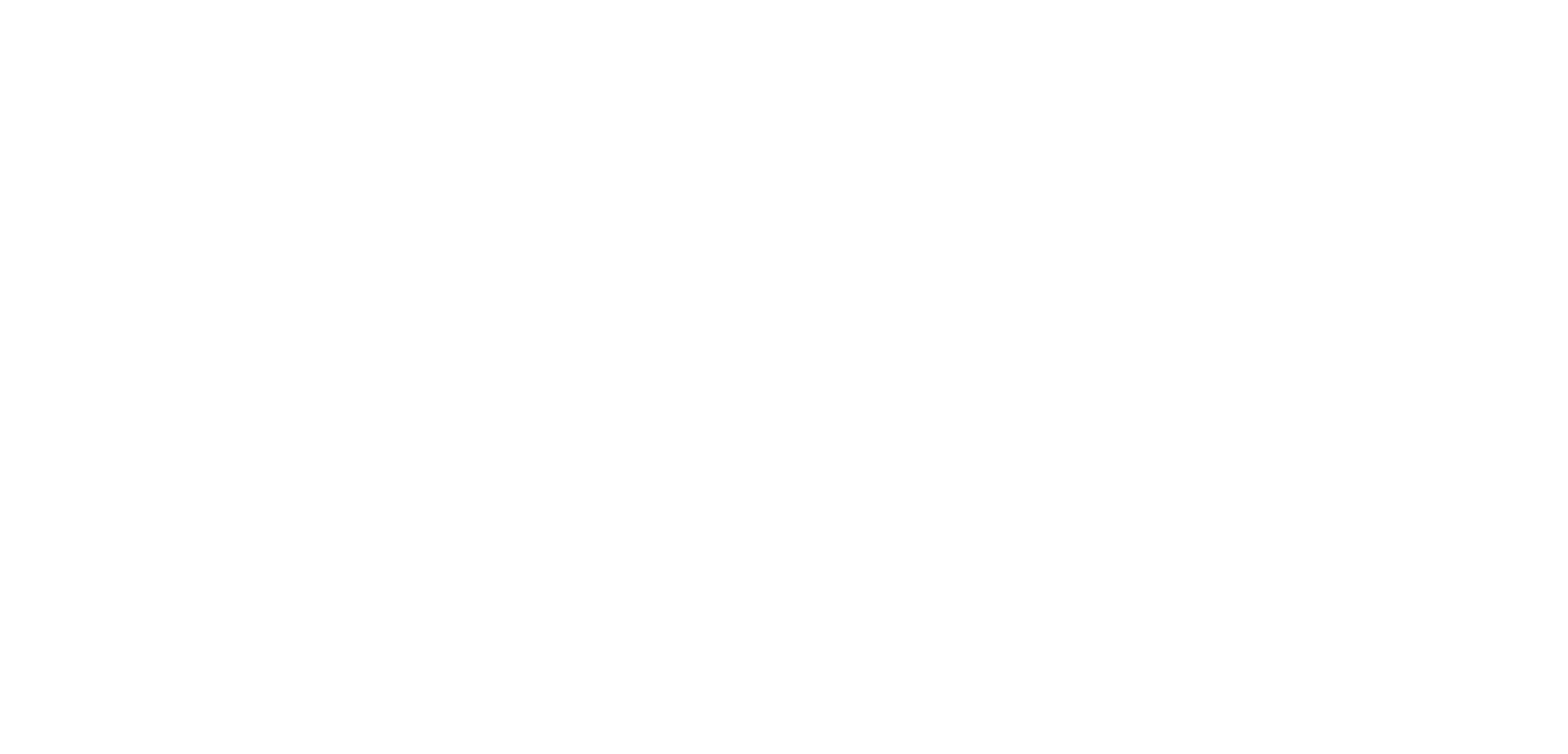 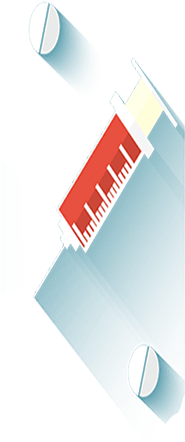 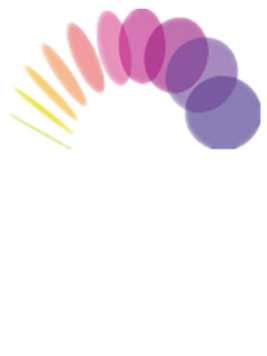 2022-2023学年第一学期教师安全工作会议（3）
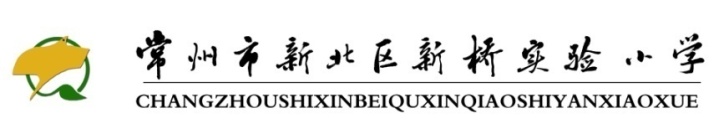 出好一次“操”
学生——教师
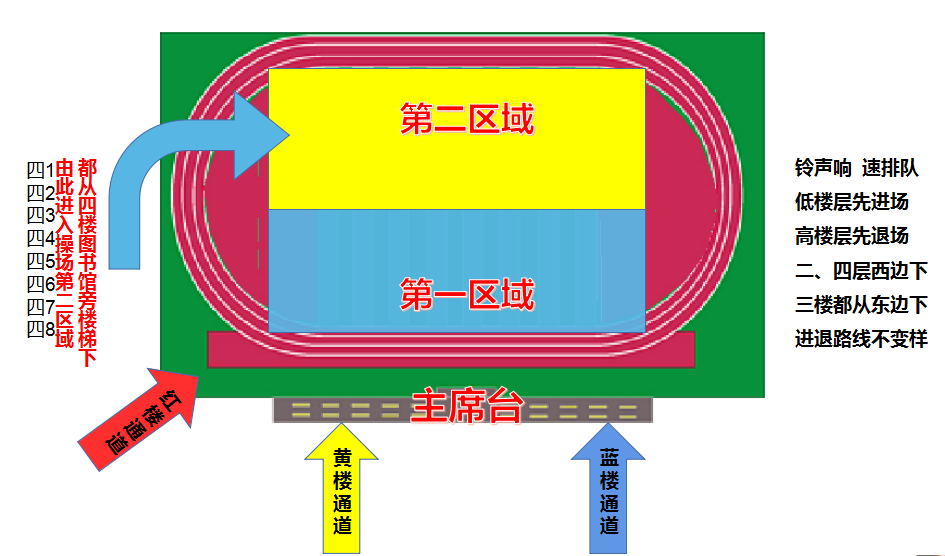 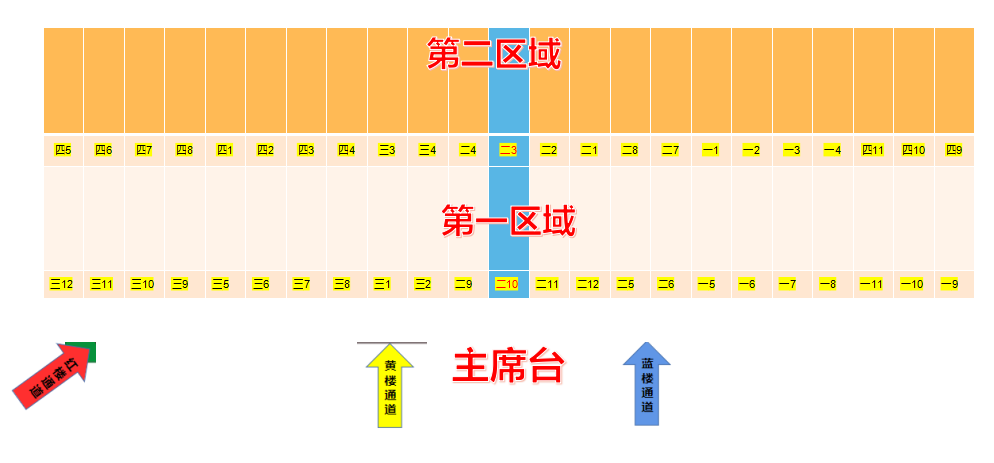 何谓“自由”？
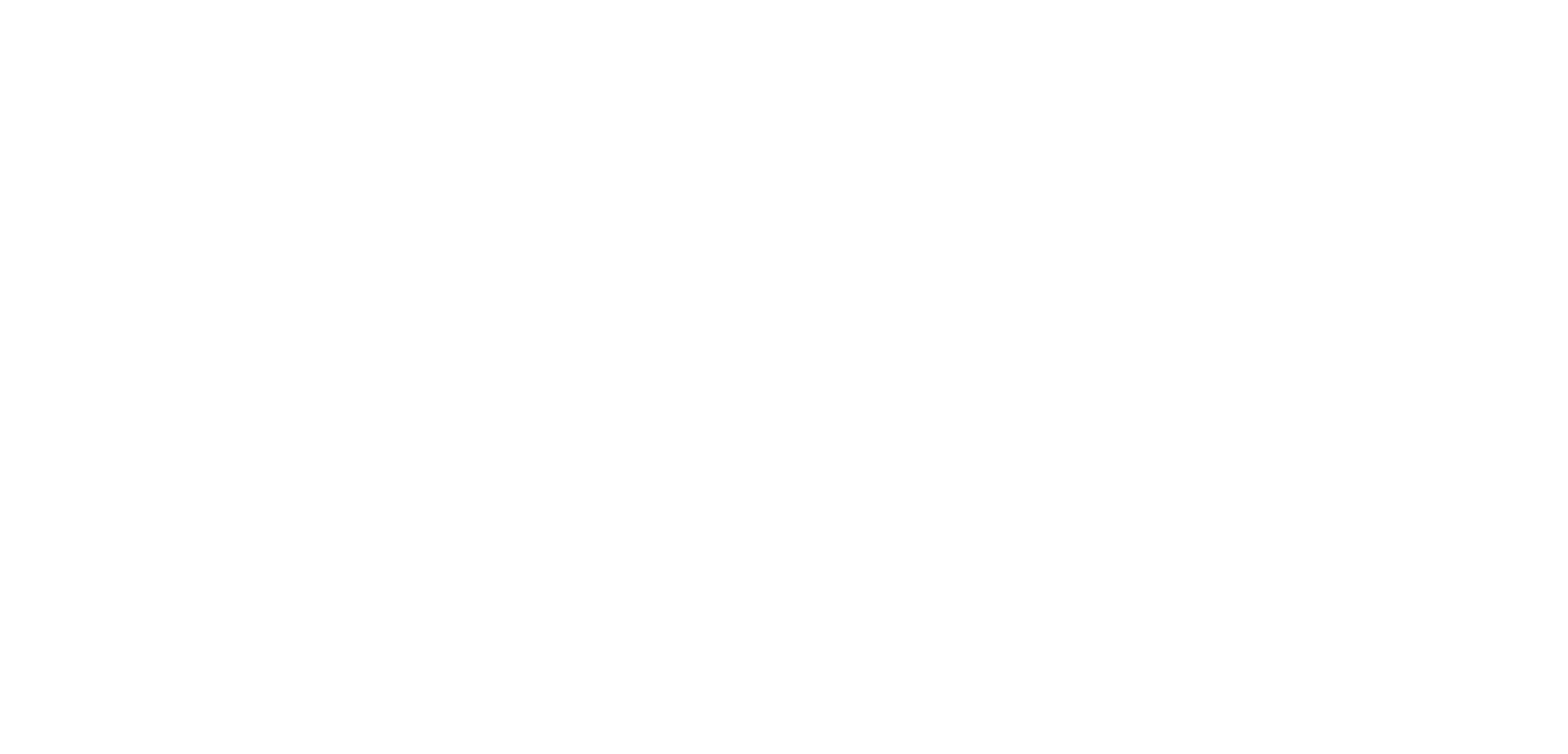 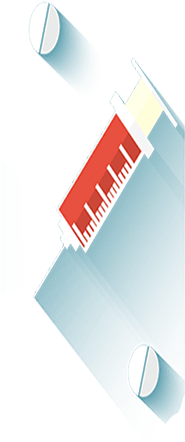 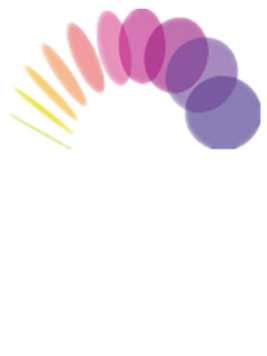 2022-2023学年第一学期教师安全工作会议（3）
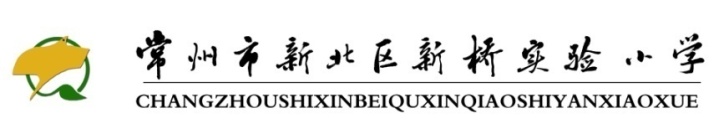 用好一群“媒”
教师——后勤
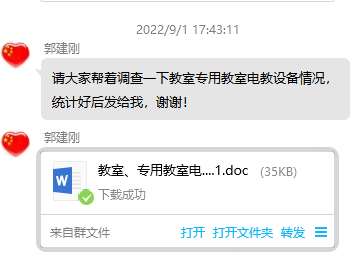 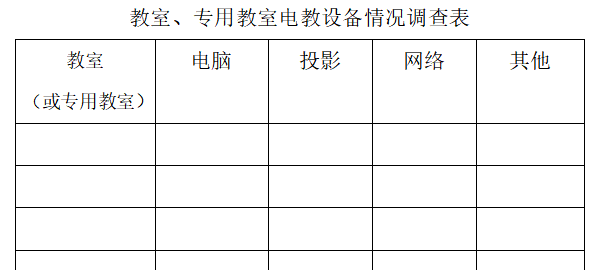 做早  做细  做清